Ch 4: Quantitative Displays
AP Statistics
Histogram
Displays frequ. or relative frequ. of #s in bins
Quantitative Data Condition = use quant. data w units
No space between bars – quantitative values and bins are continuous
Make sure each bar has equal width
(not doing so = violating A_____ P___________)





Note the difference between a histogram and bar chart
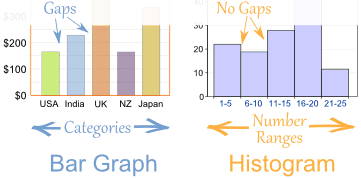 Stem and Leaf Display
Quantitative Data Condition
Be sure all characters take up equal amounts of space, lining up
Better than histogram; can see data
Displays frequency distribution like histo.
Works best for small sets
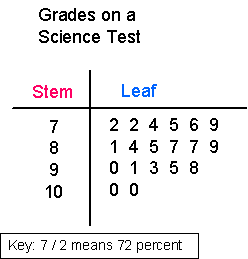 Dotplot
Meets Quant. Data Condition
Like Stem and Leaf, but:
 dot replaces #
Great for looking at clusters
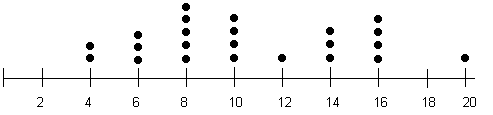 What are clusters?
In the second case, it’s not a second cluster but an ______________.
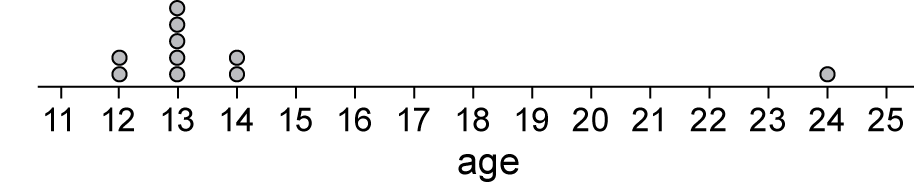 Timeplot
x: time
y: Quant. variable   so meets what condition?
Connect data points with a line
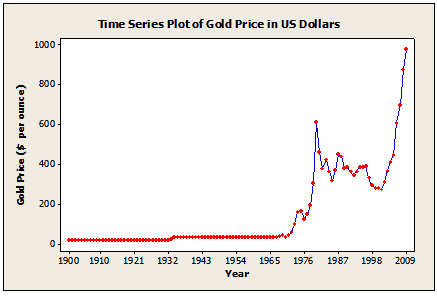 Shape, Center, Spread
All quantitative displays have these – use vocab to describe and compare what you see.  Think about meaning.
For comparisons – use the same scale!
(graphs don’t need to touch)
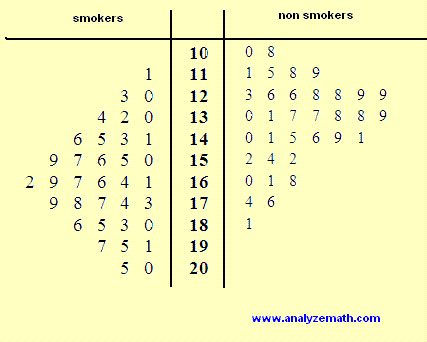 Shape
Unimodal, bimodal, multimodal, no mode =  uniform distribution
Symmetric?  Tail length same, skew to side of longer tail
Outliers? Never just throw away; could be most significant piece of data (and reliable), error.  Analyze w/ and w/o.
Gaps?   What if data is separated and reanalyzed?




Why did we not analyze shape of bar charts?  (Hint: find one in your notes)
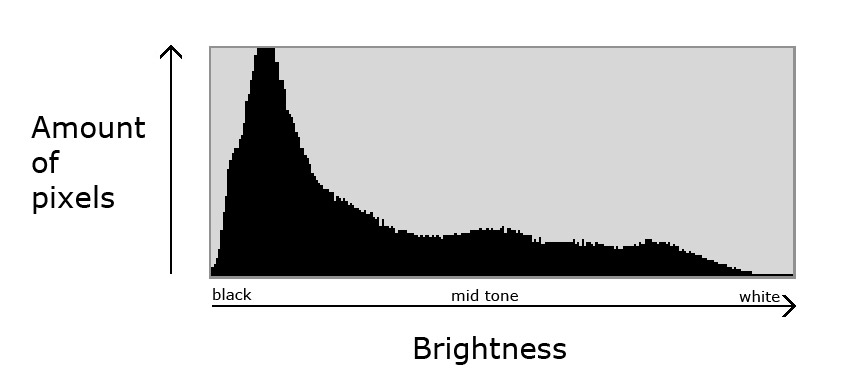 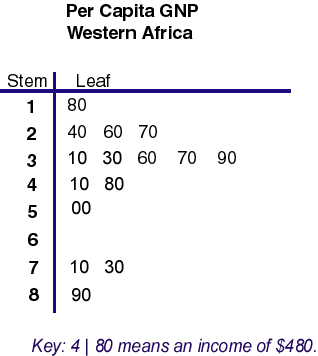 Re-expressing or Transforming Data
Goal: make skewed distribution more symmetric
Apply a simple fxn (e.g. exponential fxn)
Skew to right?  Try logs or square roots
Skew to left?  Try squaring
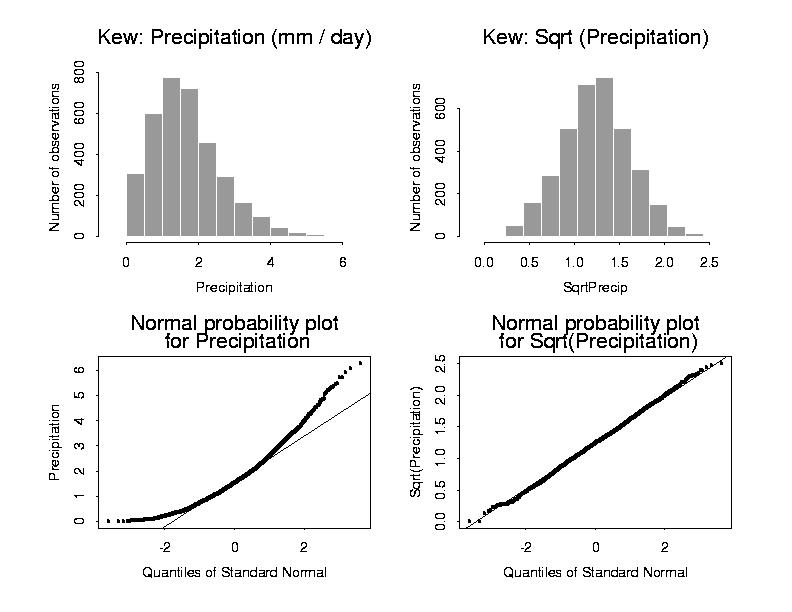 Center
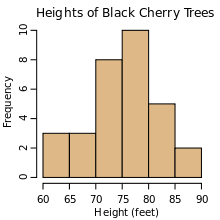 Single number to describe data
(refer to Ch 5)
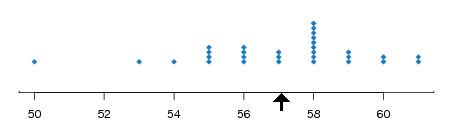 Spread
Variation
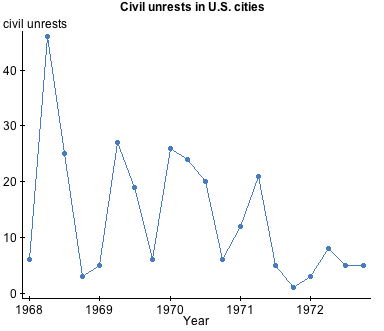 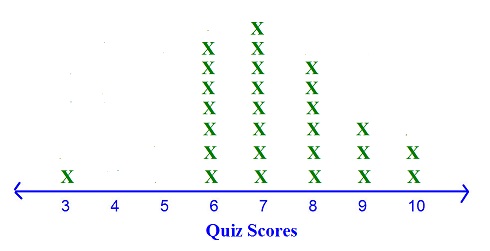 Issues: FAQS
Categorical (bar chart, pie chart) displays
F
A
C
S
S
Changes for quantitative displays?
Replace C with Q
S (one)
[Speaker Notes: \\mvhsfs4\Math\Media\Against All Odds-inside Statistics]